Suffix   ous
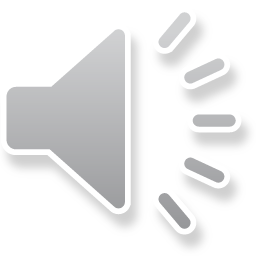 What is a suffix?
A suffix is a group of letters used at the end of one word to turn it into another word.

Here is an example to remind you
Like this: 

use + less = useless

use + ful = useful
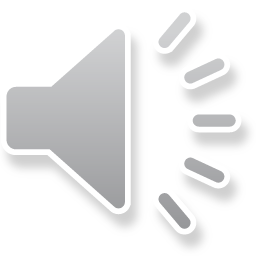 Adding Suffixes Beginning with Vowel letters
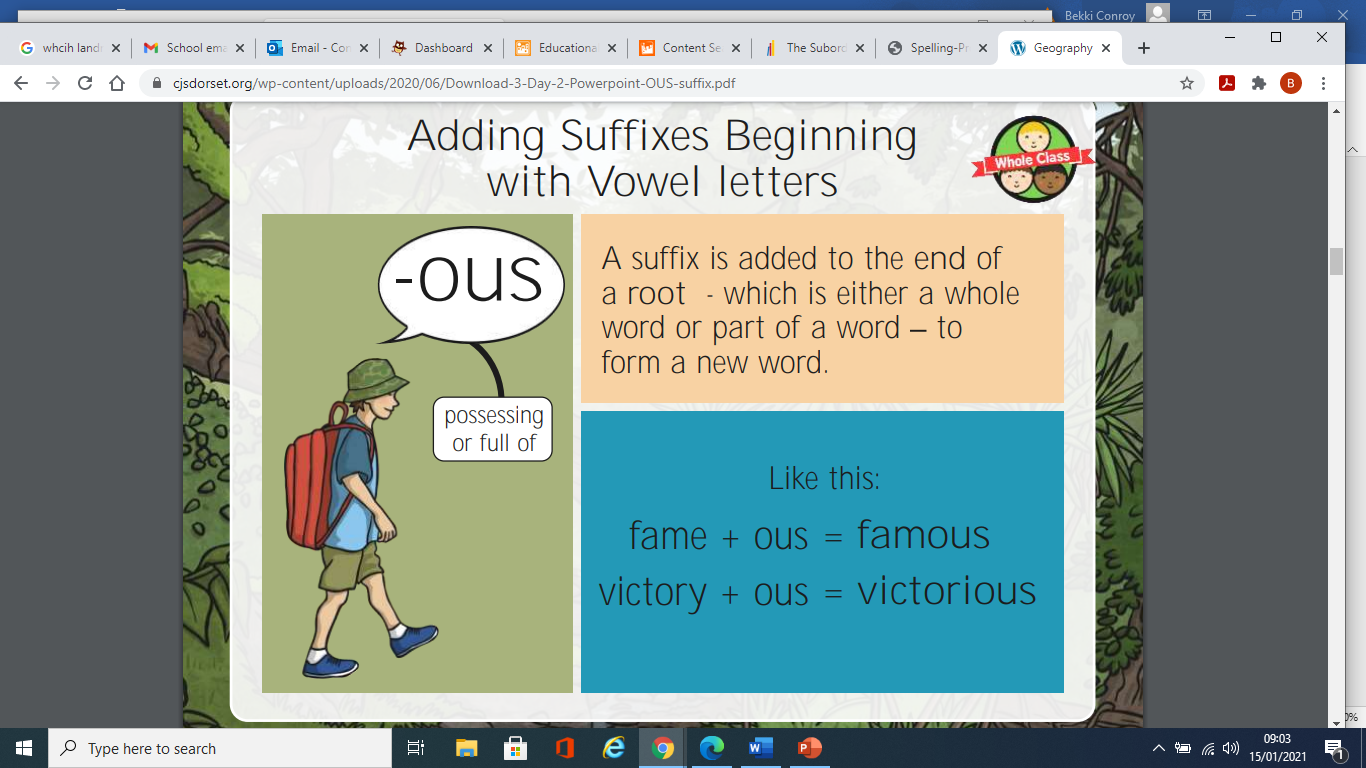 A suffix is added to the end of a root - which is either a whole word or part of a word to form a new word.
Like this: 

fame + ous = famous
victory + ous = victorious
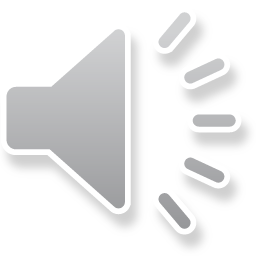 Adding Suffixes Beginning with Vowel letters
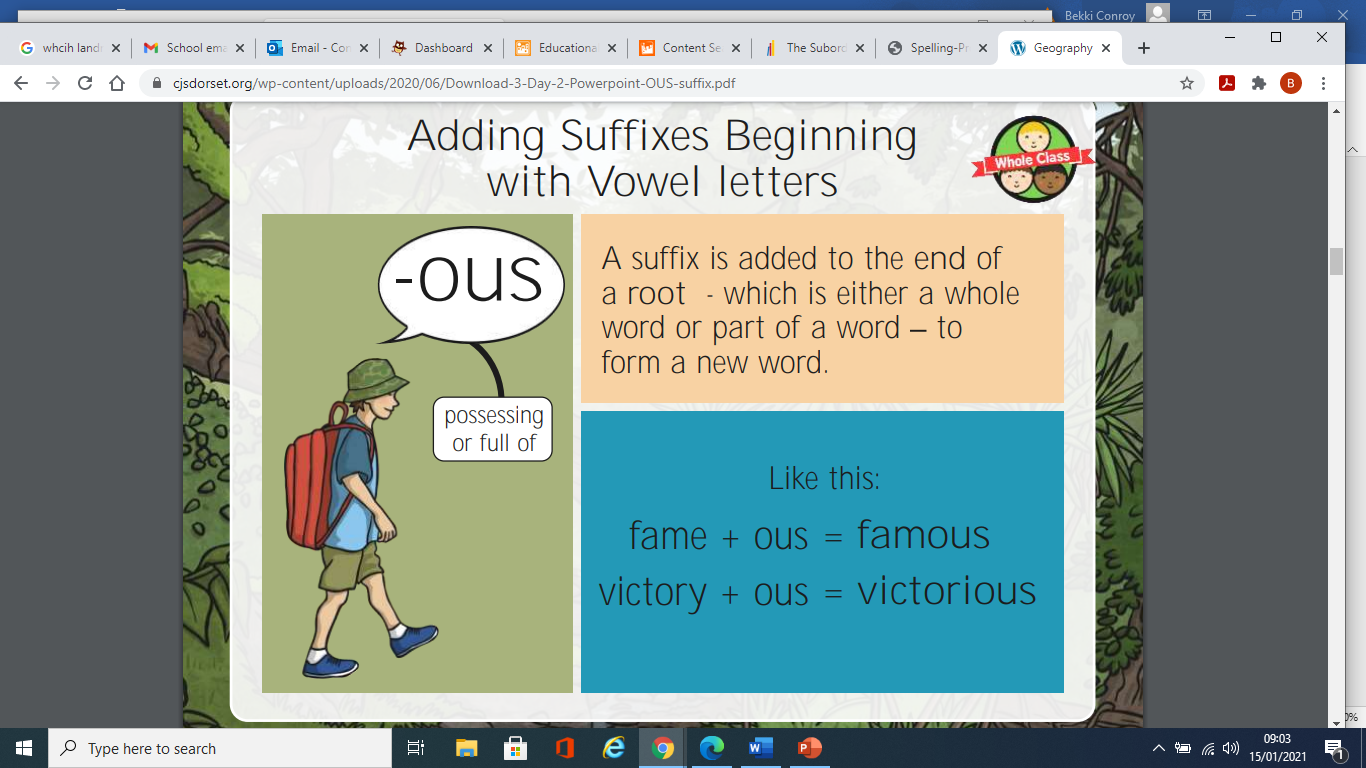 Sometimes you can clearly tell what the root word is so we follow the usual rules for adding suffixes beginning with vowel letters. 

Use the following slides to help with these rules
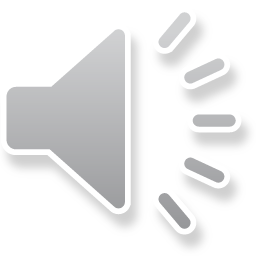 Adding Suffixes Beginning with Vowel letters
The -e at the end of a root word is dropped before adding any suffix beginning with a vowel letter
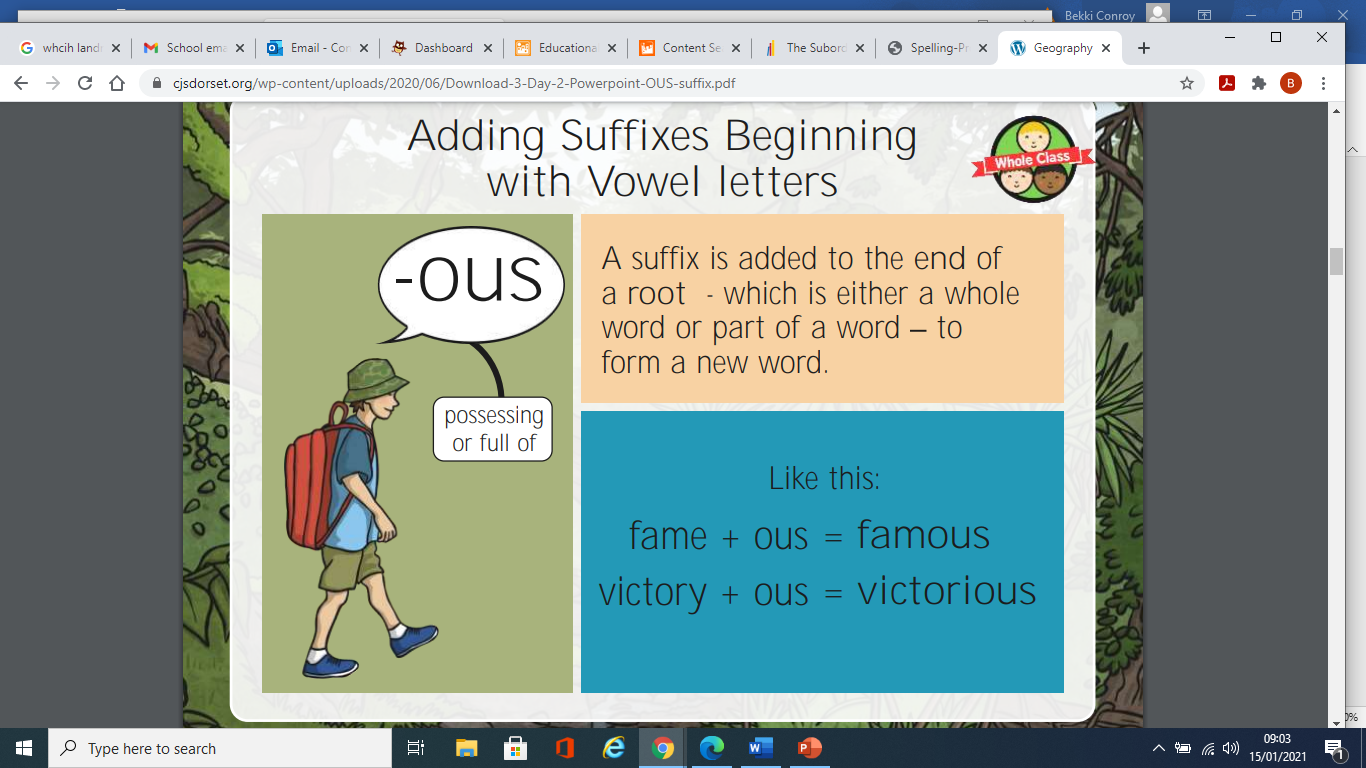 Like this:

carnivore + ous  = carnivorous
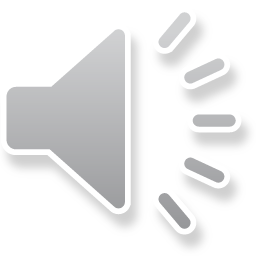 Adding Suffixes Beginning with Vowel letters
When a word ends in a consonant and y, change the y to i before the suffix -ous is added.
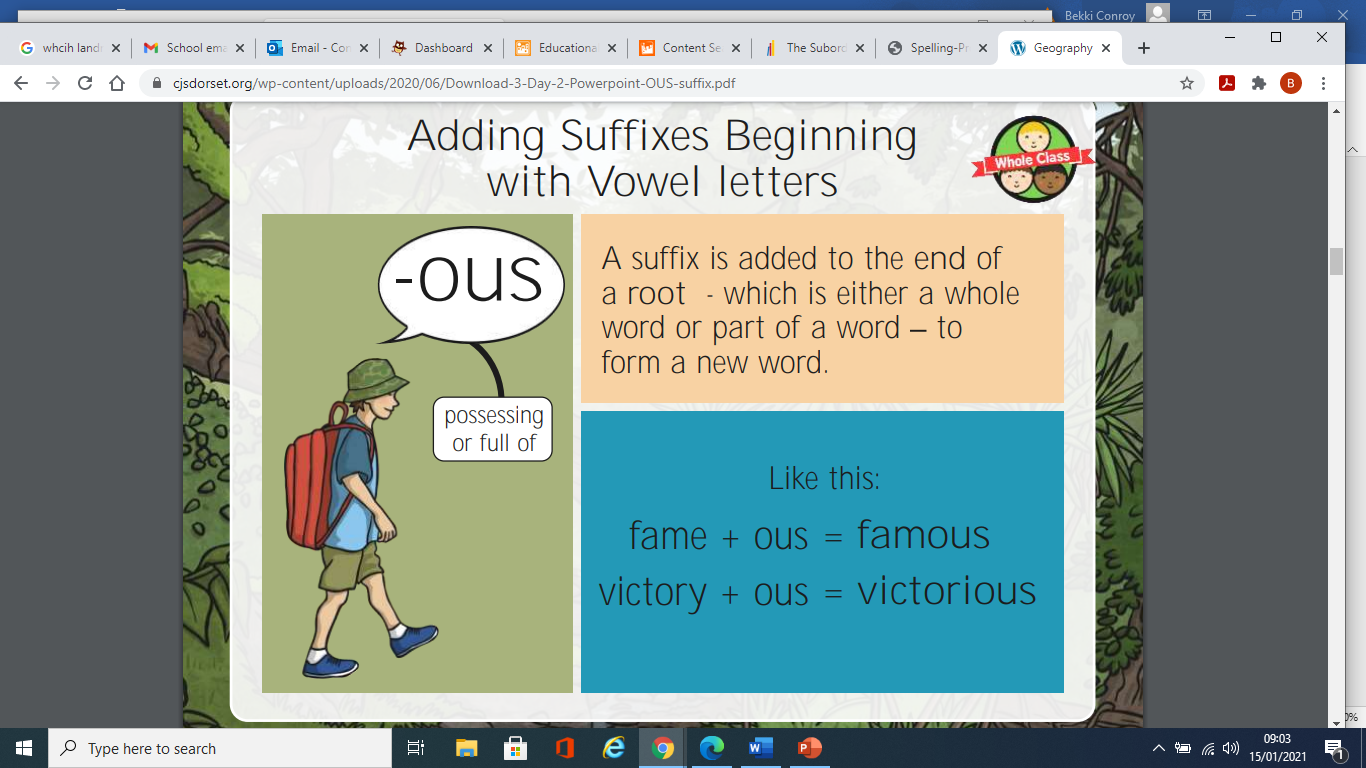 Like this:
glory + ous = glorious
fury + ous = furious
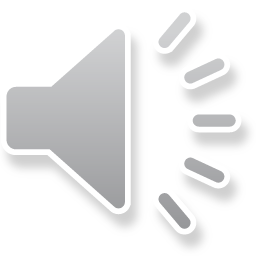 Adding Suffixes Beginning with Vowel letters
When a word ends with a vowel and y keep the y
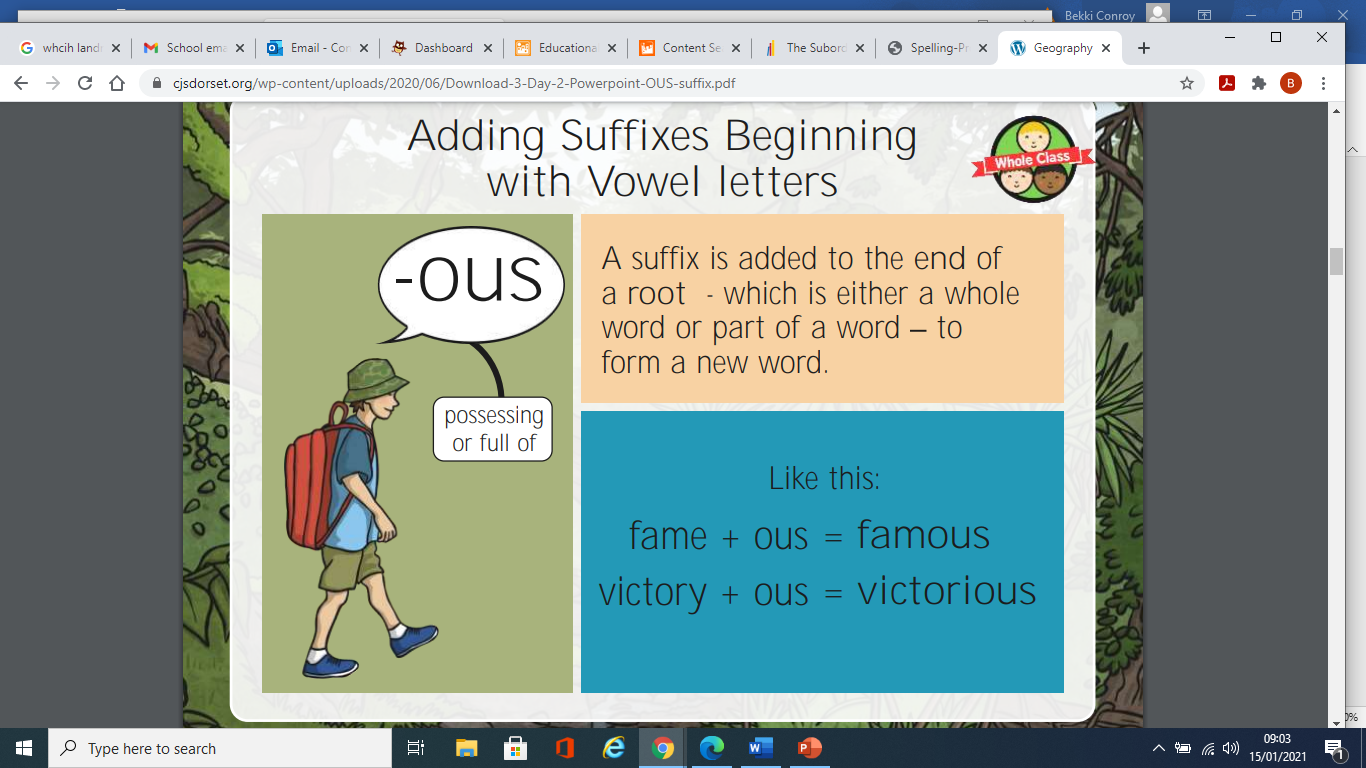 Like this:
joy + ous = joyous
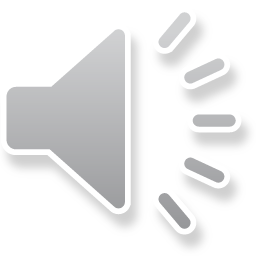 Adding Suffixes Beginning with Vowel letters
If none of the other rules apply we just add -ous onto the ending.
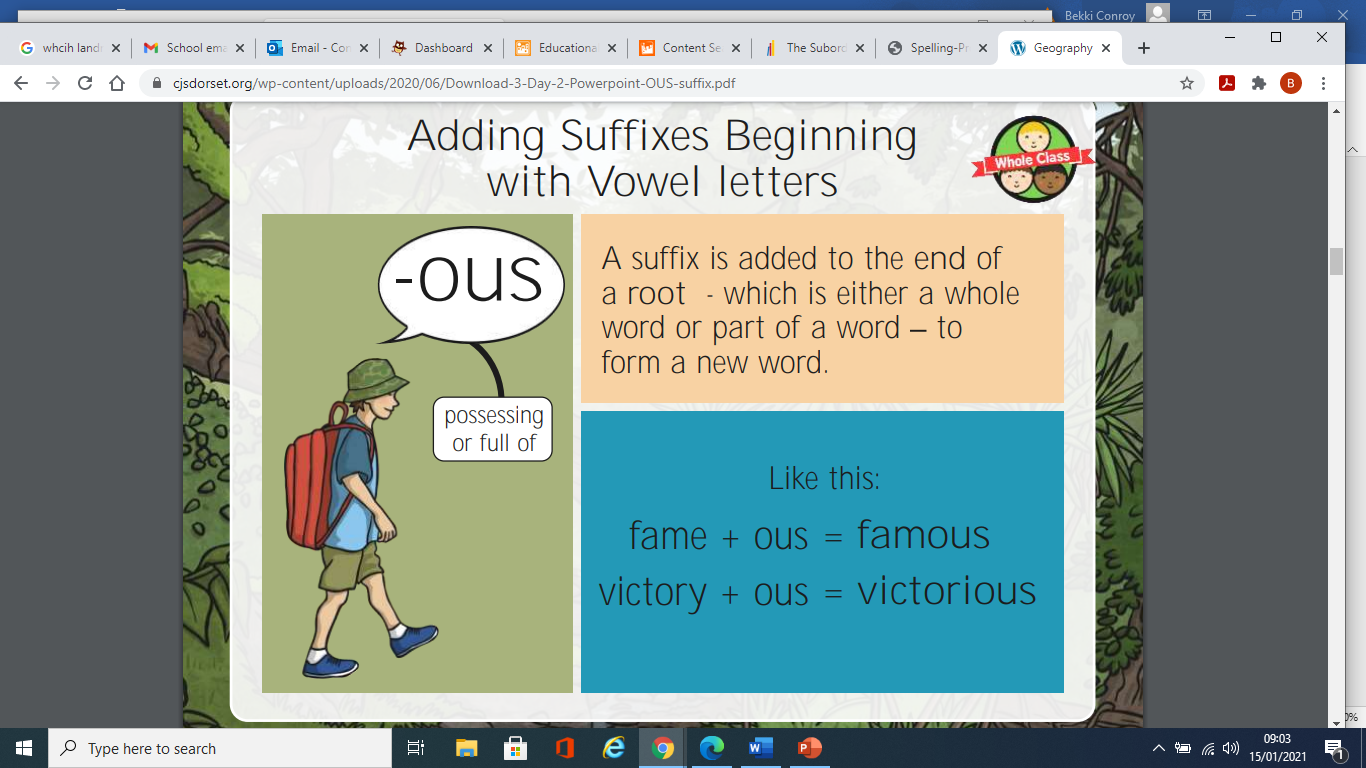 Like this:
poison + ous = poisonous
danger + ous = dangerous
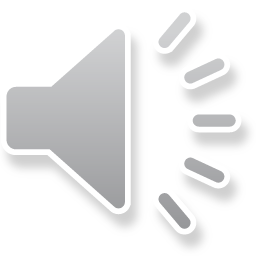 Tricky exceptions to the rule
Sometimes we need to apply some additional rules. Use the following information to help with these rules.
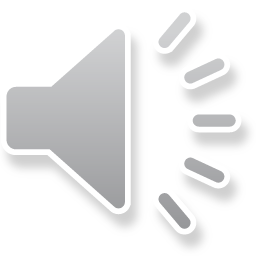 A final e of the root word must be kept if the words ends in ge

courage          courageous
-our is changed to -or before -ous is added

glamour      glamorous
Now it’s your turn
dangerous     
 courageous     
 glorious        
 furious        
 glamorous

For each word practice your spelling of them using the look/cover/write/check method we have used before.
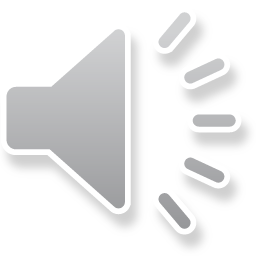